Esta presentación es para usar con el plan de lección "Monitoreo" del manual del capacitador sobre diseño de programas de letrinas
Disponible en resources.cawst.org
Monitoreo
Módulo
2018
Septiembre
[Speaker Notes: Duración aproximada – 2 horas]
Introducción
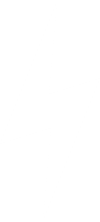 Objetivos de aprendizaje
Debatir sobre la importancia del monitoreo.
Identificar los productos/resultados, los efectos y el efecto final de un programa.
Seleccionar indicadores adecuados para los productos/resultados y los efectos.
Seleccionar una estrategia de muestreo y un método de recolección de datos.
Explicar el proceso de diseño de un sistema de monitoreo para un programa de letrinas.
¿Qué es el monitoreo?
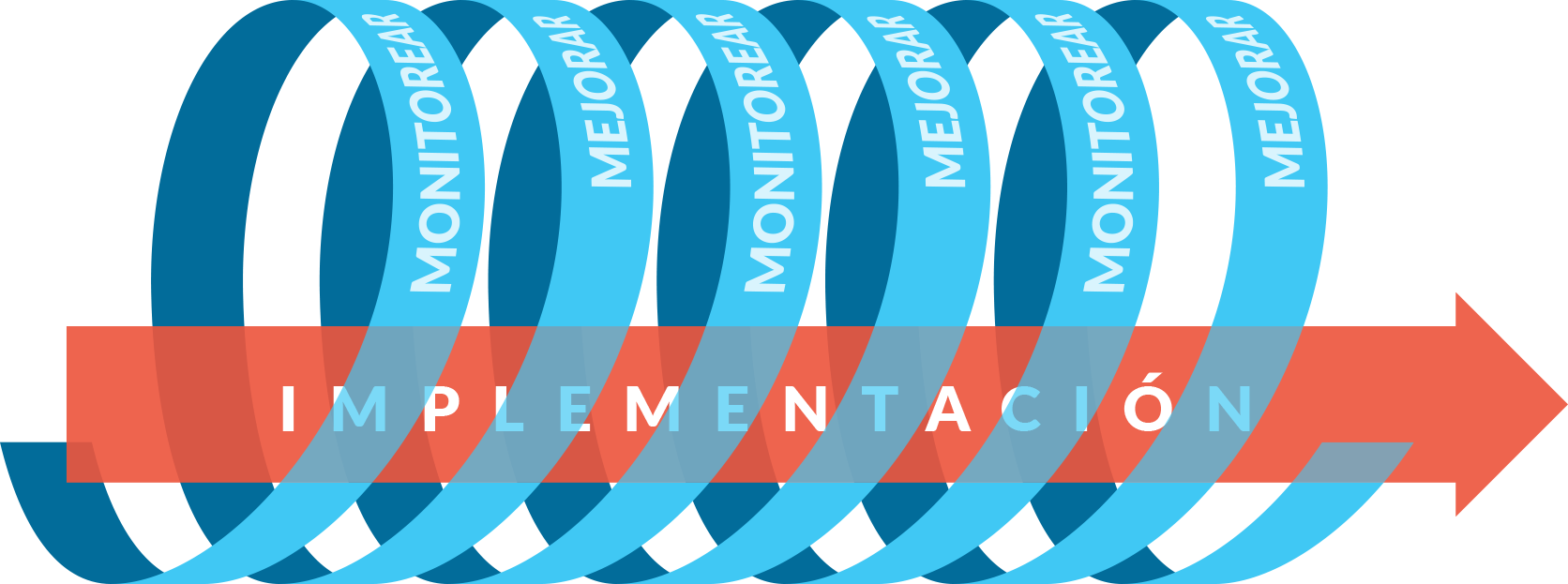 6
¿Por qué se debería monitorear?
7
Monitoreo o evaluación, ¿cuál es la diferencia?
8
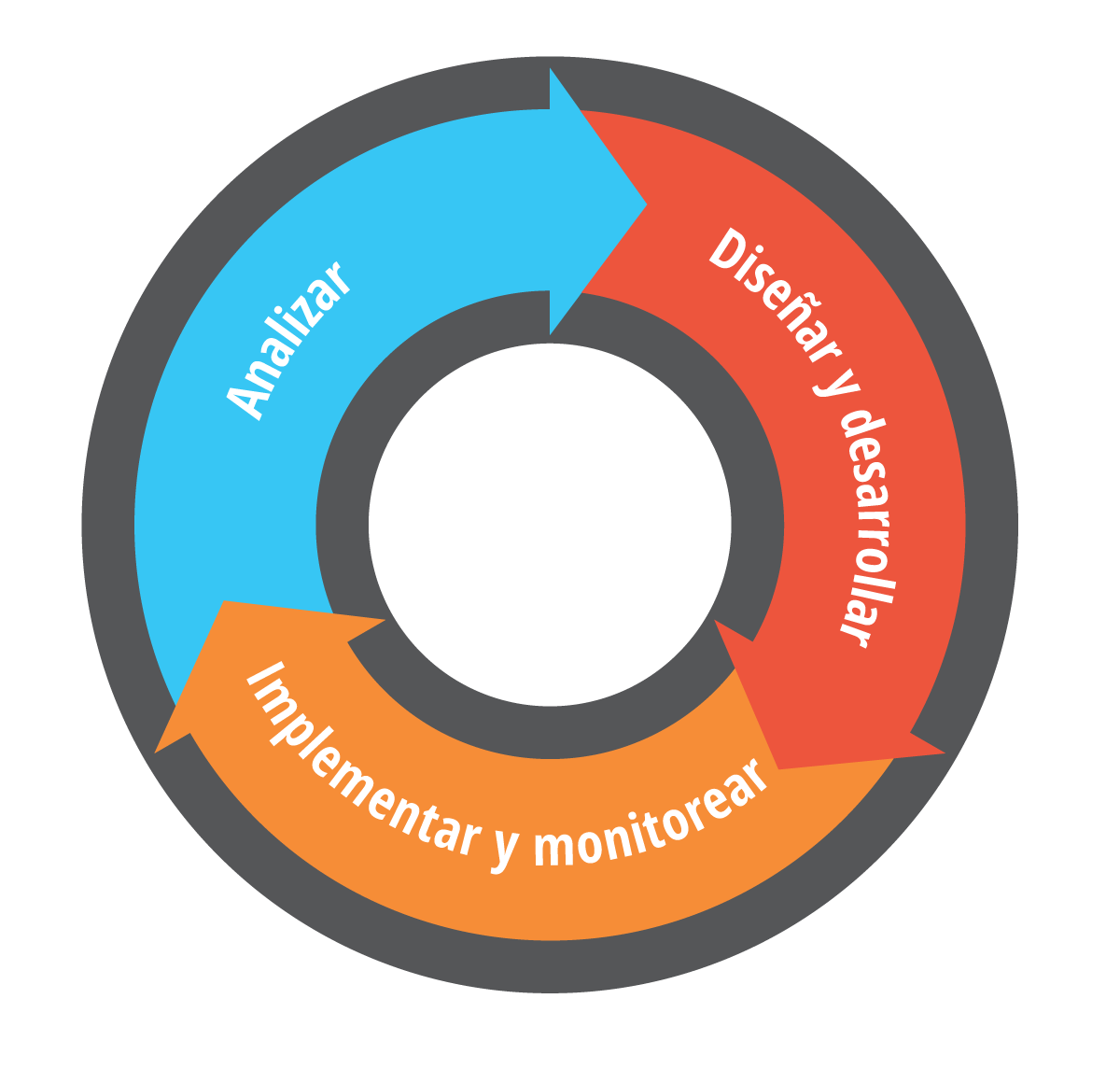 Estudio teórico
Diagramación de un programa de letrinas
Elaborar una cadena de resultados
Marco lógico
Teoría del cambio
Marco para la medición del desempeño
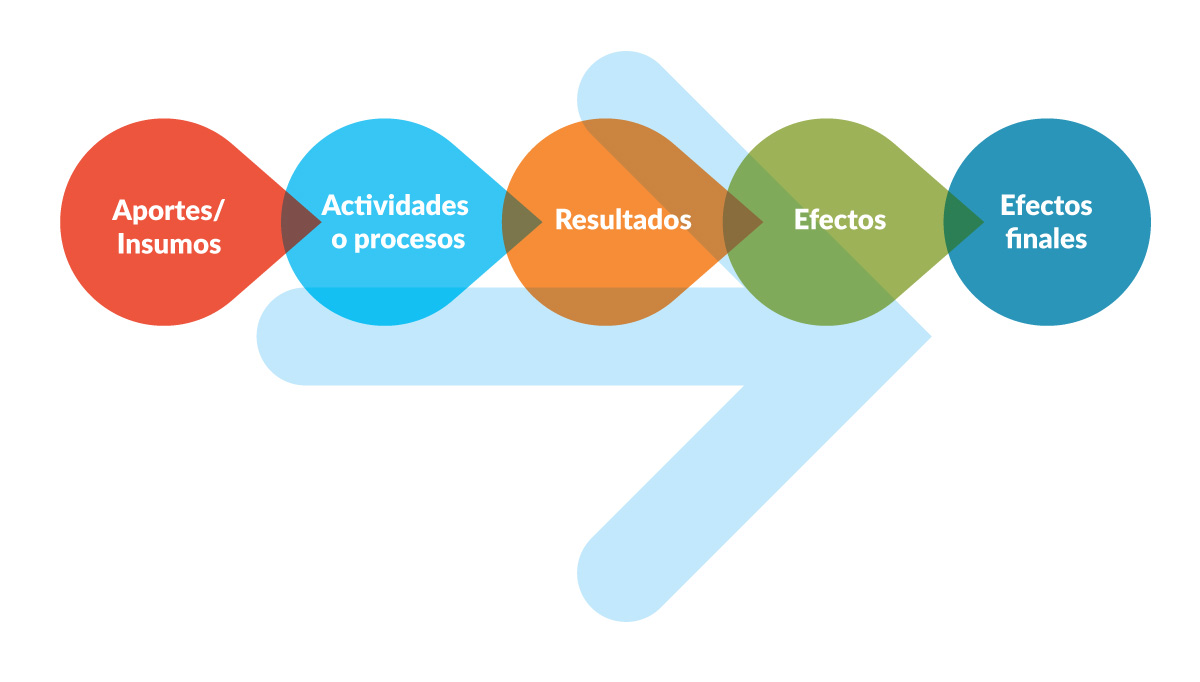 Cadena de resultados
Recursos necesarios para llevar a cabo las actividades

(tiempo, dinero, materiales)
Acciones mediante las cuales los aportes/insumos se transforman en productos/
Resultados
(construir letrinas, capacitar albañiles)
Se obtienen directamente mediante los aportes/insumos y las actividades

(letrinas construidas, albañiles capacitados)
Cambios en conocimientos y capacidades

(mejora en el uso de las letrinas por parte de las familias)
Cambio general al que contribuye el proyecto

(mejora de la salud de las familias)
11
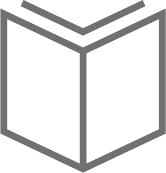 Cadena de resultados
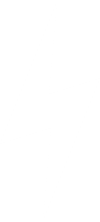 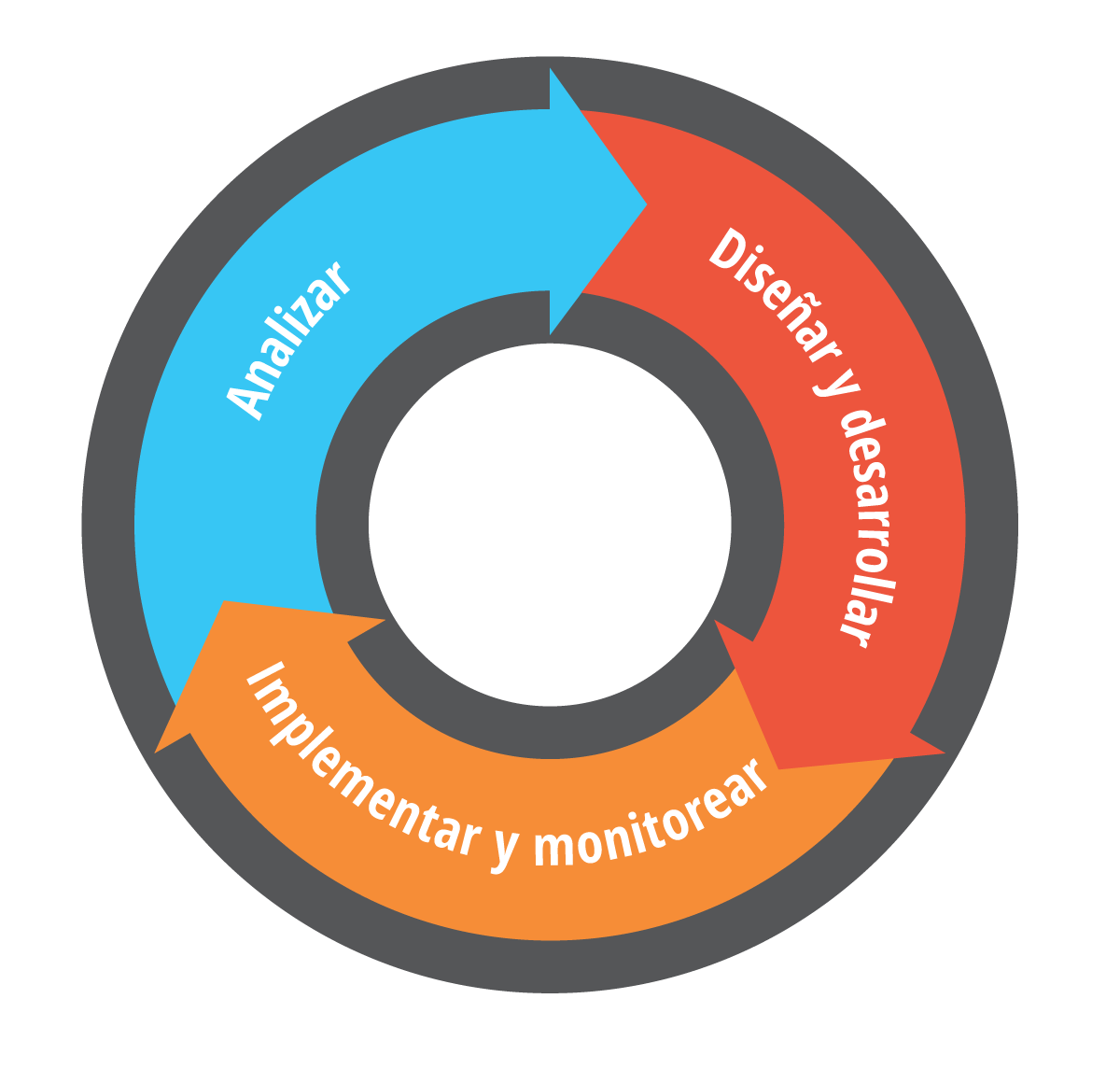 Fijar indicadores apropiados
Determinar estrategias de muestreo
Determinar los métodos de recopilación de datos
Desarrollar herramientas y procesos
Formar el equipo de monitoreo
Selección de indicadores adecuados
C laros (descriptos en términos concretos, operacionales)
R elevantes (relacionados con variables fundamentales que impulsan el desempeño)
E conómicos (o prácticos; ¿es posible recolectar los datos dentro de un plazo razonable o con un costo razonable?)
A decuados (suficientes para la recolección de datos esenciales del desempeño)
M edibles (es posible medirlos)
Ejemplos de indicadores en programas de letrinas
Porcentaje de losas rotas
Porcentaje de albañiles capacitados y que venden sus servicios 
Cantidad de letrinas compradas o construidas
Porcentaje de familias que reciben visitas de seguimiento 
Cantidad de letrinas o fosas sépticas vaciadas
Indicadores de la situación
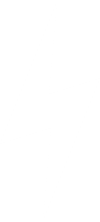 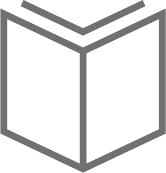 Indicadores
Indicadores
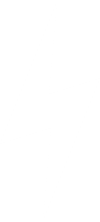 Determinar la estrategia de muestreo
18
Métodos y herramientas de recopilación de datos
Encuesta
Entrevista
Discusiones grupales
Observación
Autoinformes de la comunidad
Formularios del programa y recibos
Ejemplos
20
[Speaker Notes: En la realidad, como parte del proceso de monitoreo, lo más probable es usar el muestreo por conveniencia o intencional en muchos de estos casos. El muestreo aleatorio es difícil y costoso (lo más probable es hacerlo como parte de una evaluación).]
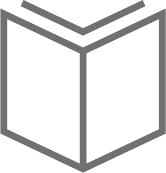 Muestreo y recolección de datos
Indicadores
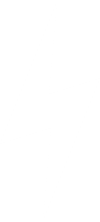 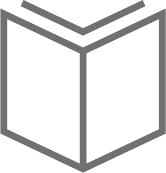 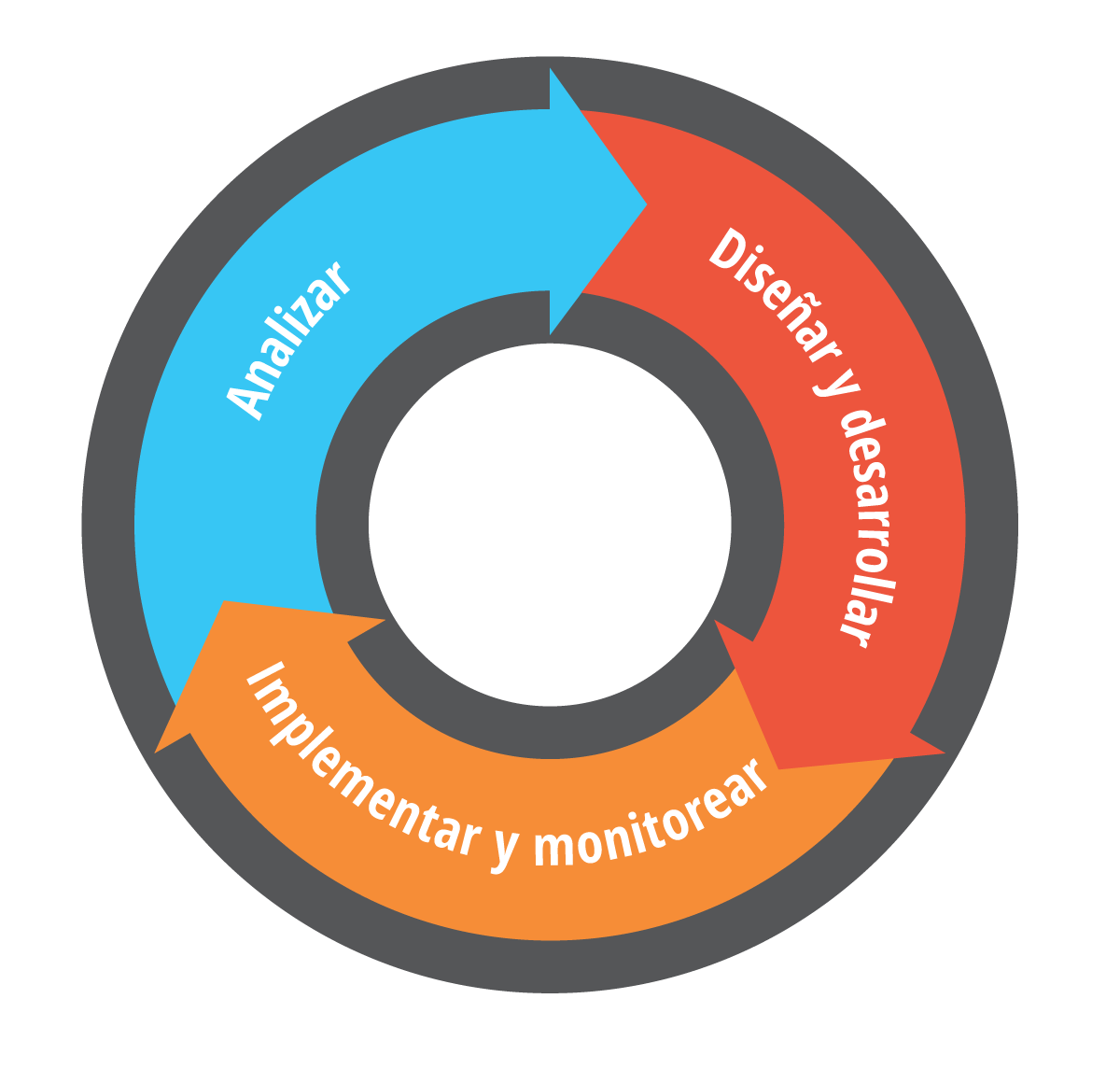 Hacer una prueba piloto del plan
Monitorear el plan
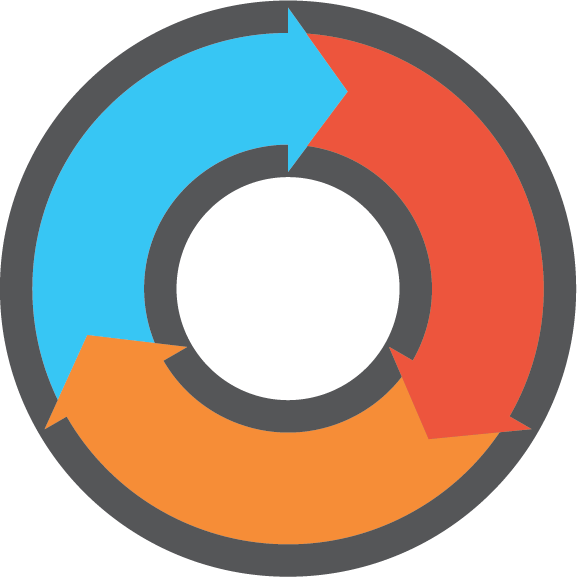 Repaso
Estudios de caso
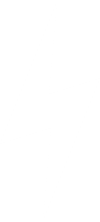 + 1 403 243 3285
support@cawst.org
cawst.org